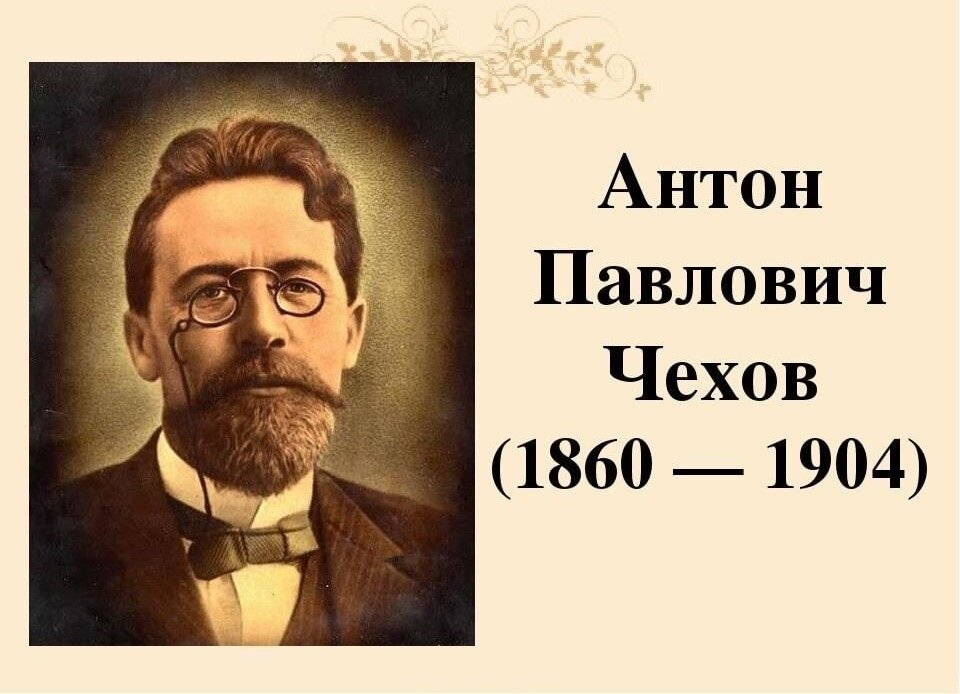 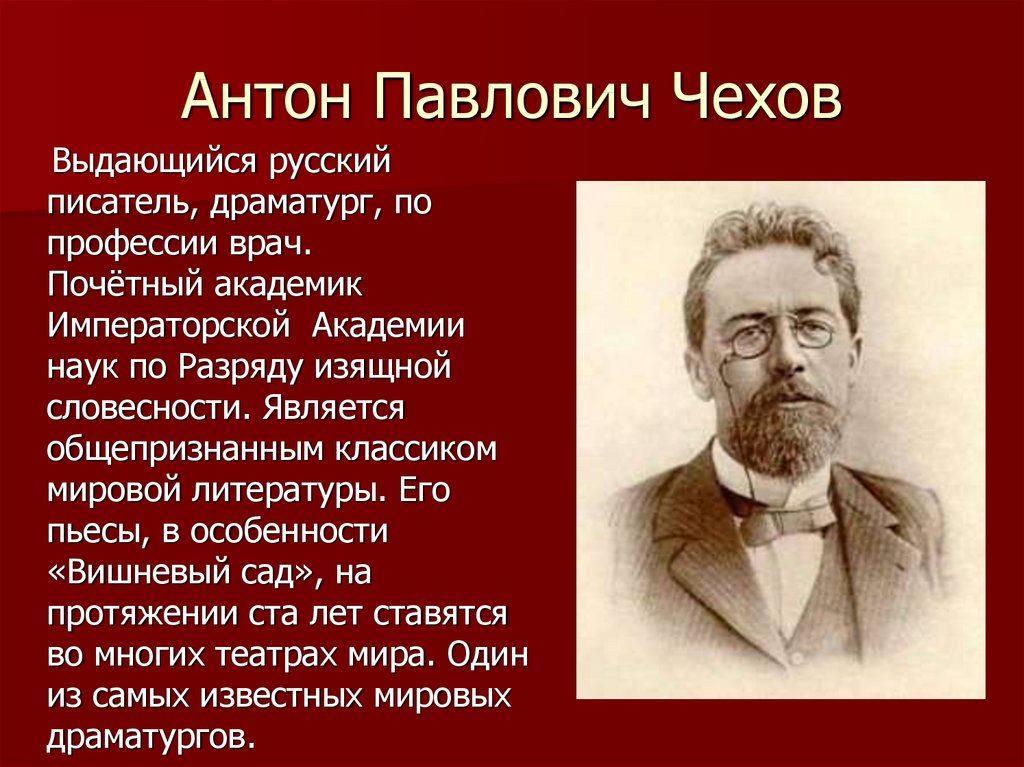 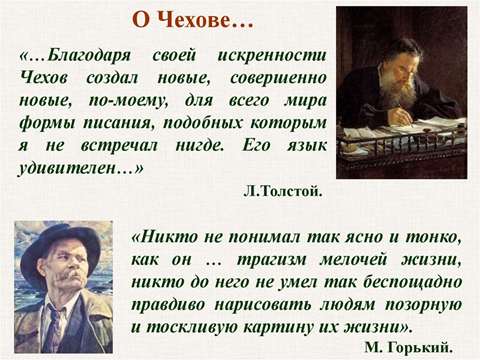 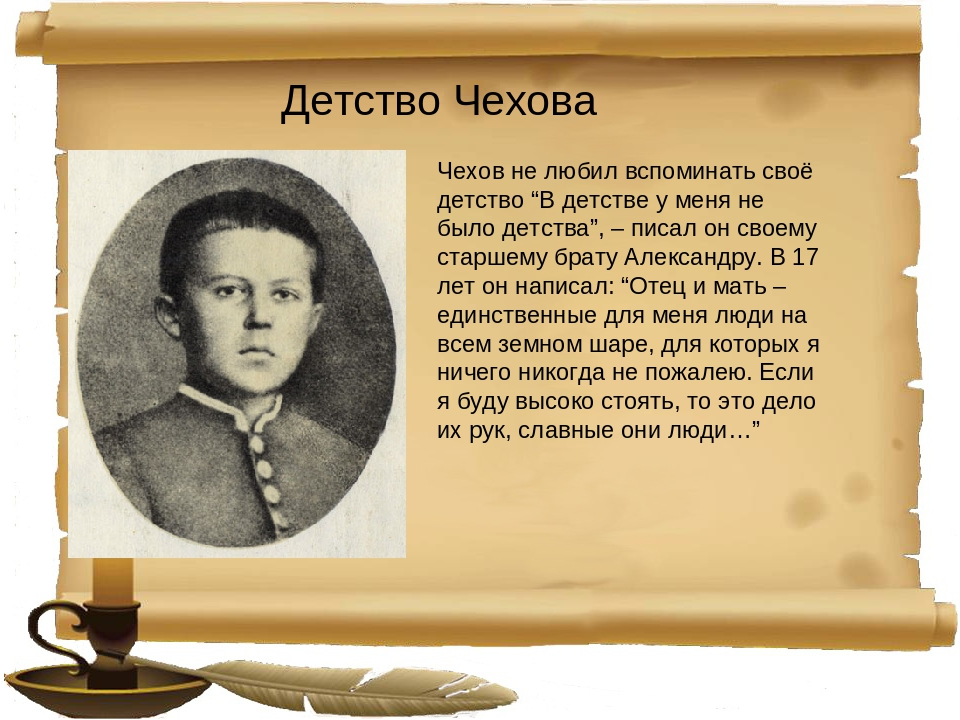 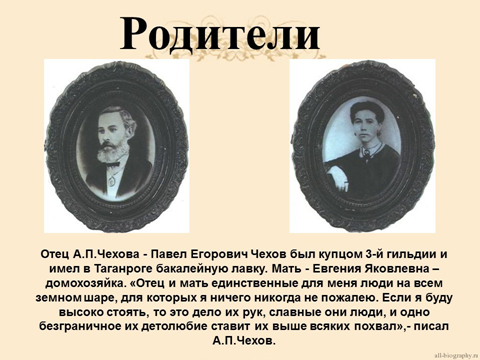 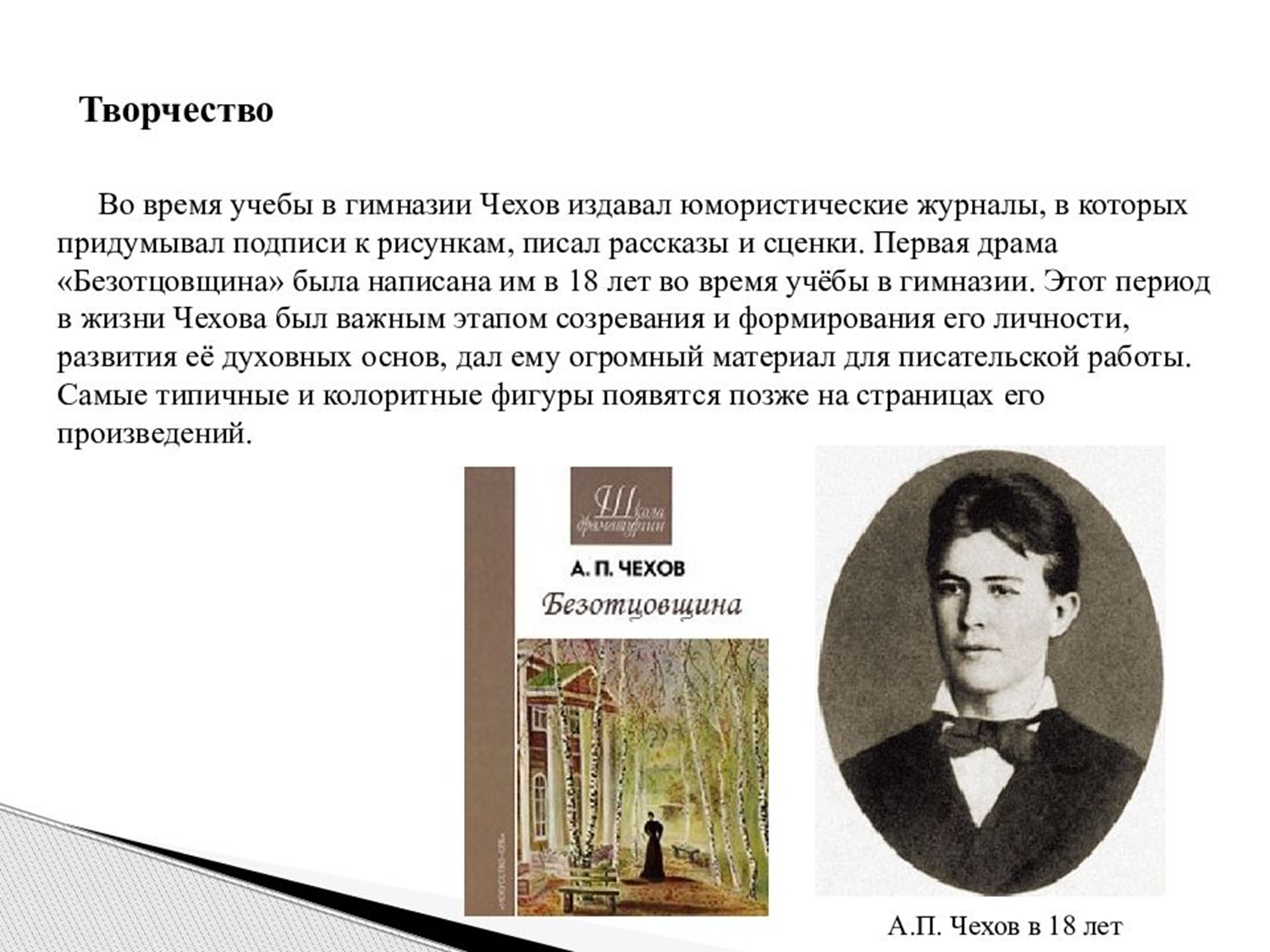 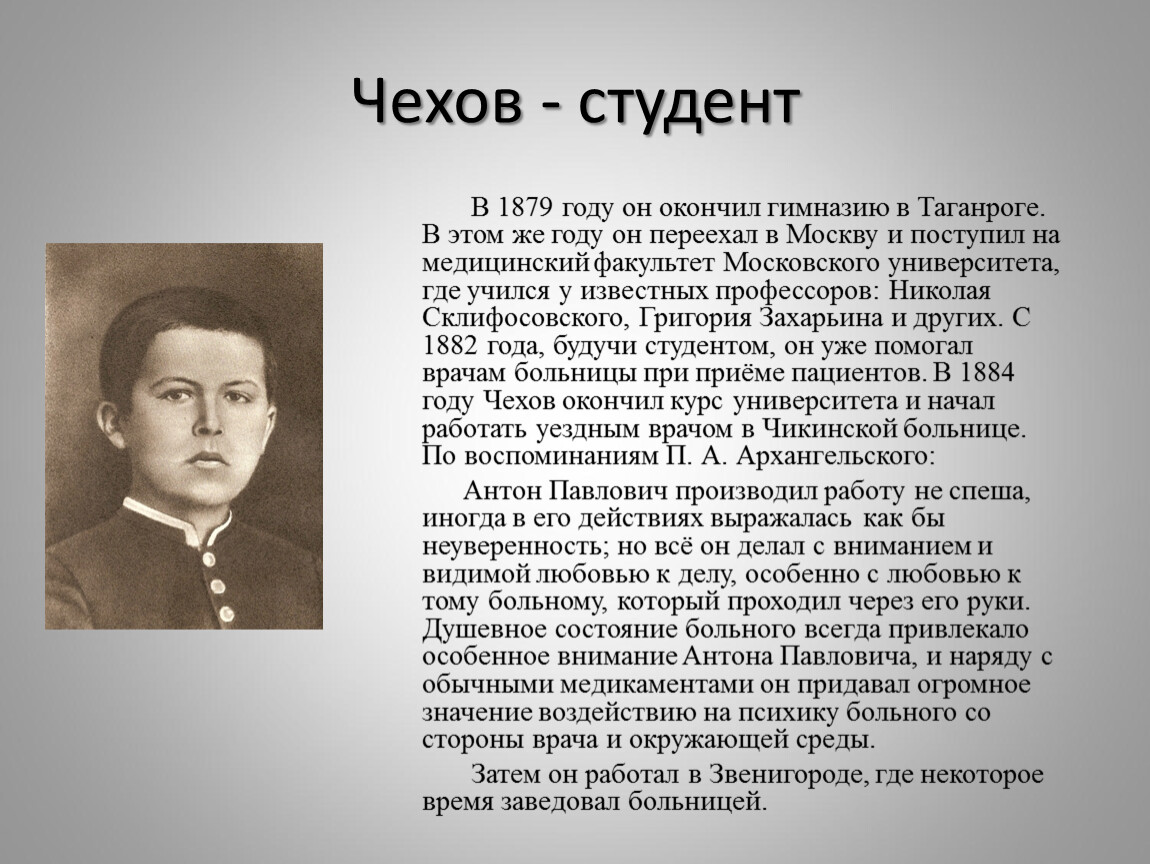 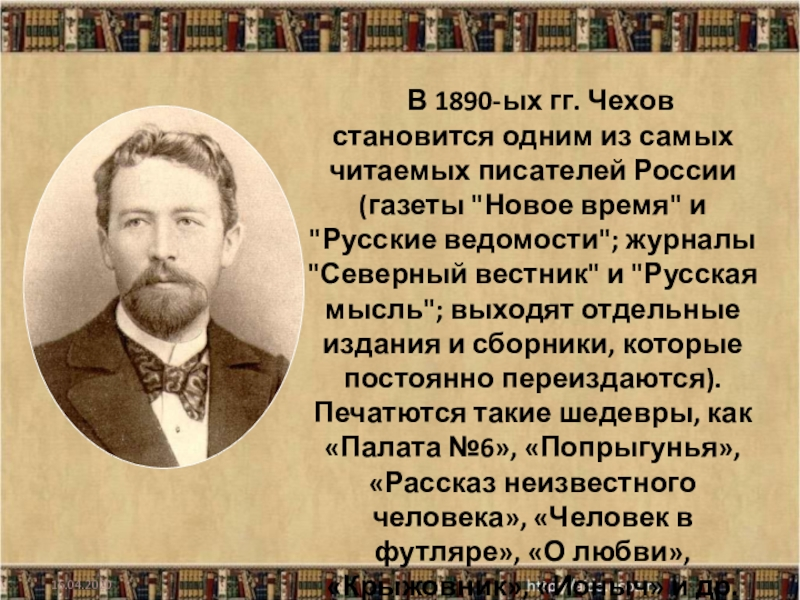 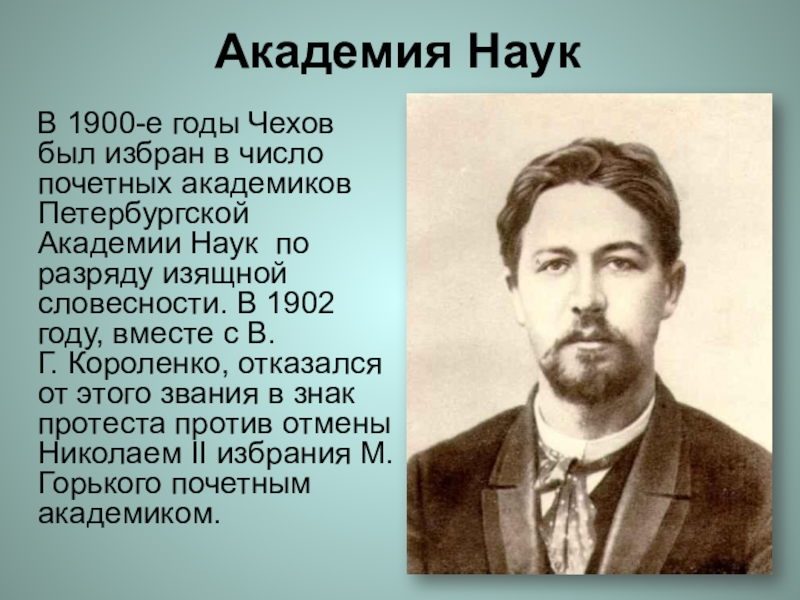 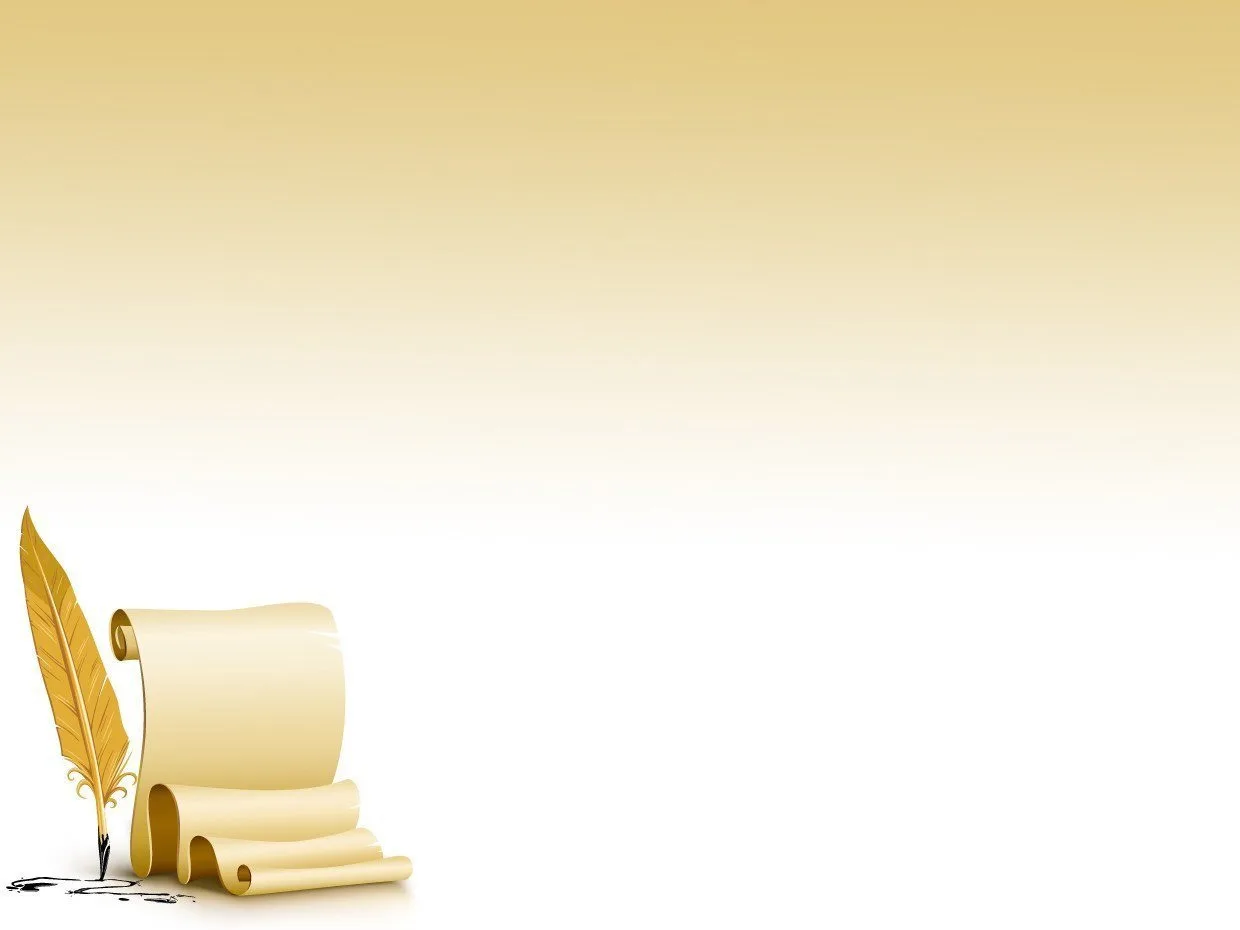 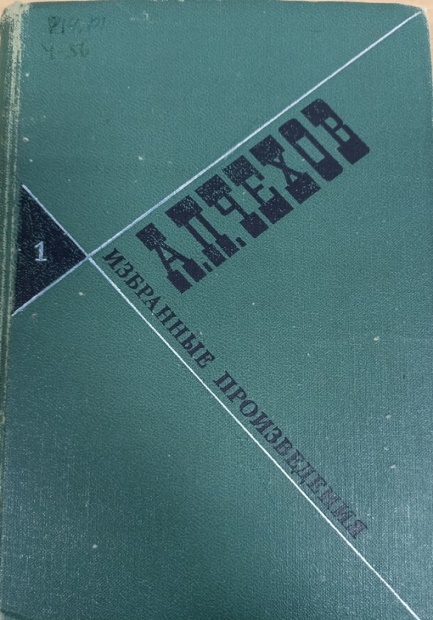 Чехов. А. П.
       Избранные произведения. В 3-х томах. Т.1. Рассказы и повести/ А. П. Чехов. – Москва: 1976 . – 480 с.
В книгу входят рассказы и повести 1880-1888 годов: «Злоумышленник», «Унтер Пришибаев», «Хористка», «Холодная кровь», «Каштанка», «Степь», и др. В них, как писал И.А. Бунин изумляет  «знание жизни , глубокое проникновение в человеческую душу». У Чехова  уже в ранних рассказах –простота, сдержанность, проистекавшая  «из его нустанного стремления быть точным  в каждом слове». А в таких вещах, как « Степь», он также несравненный поэт.
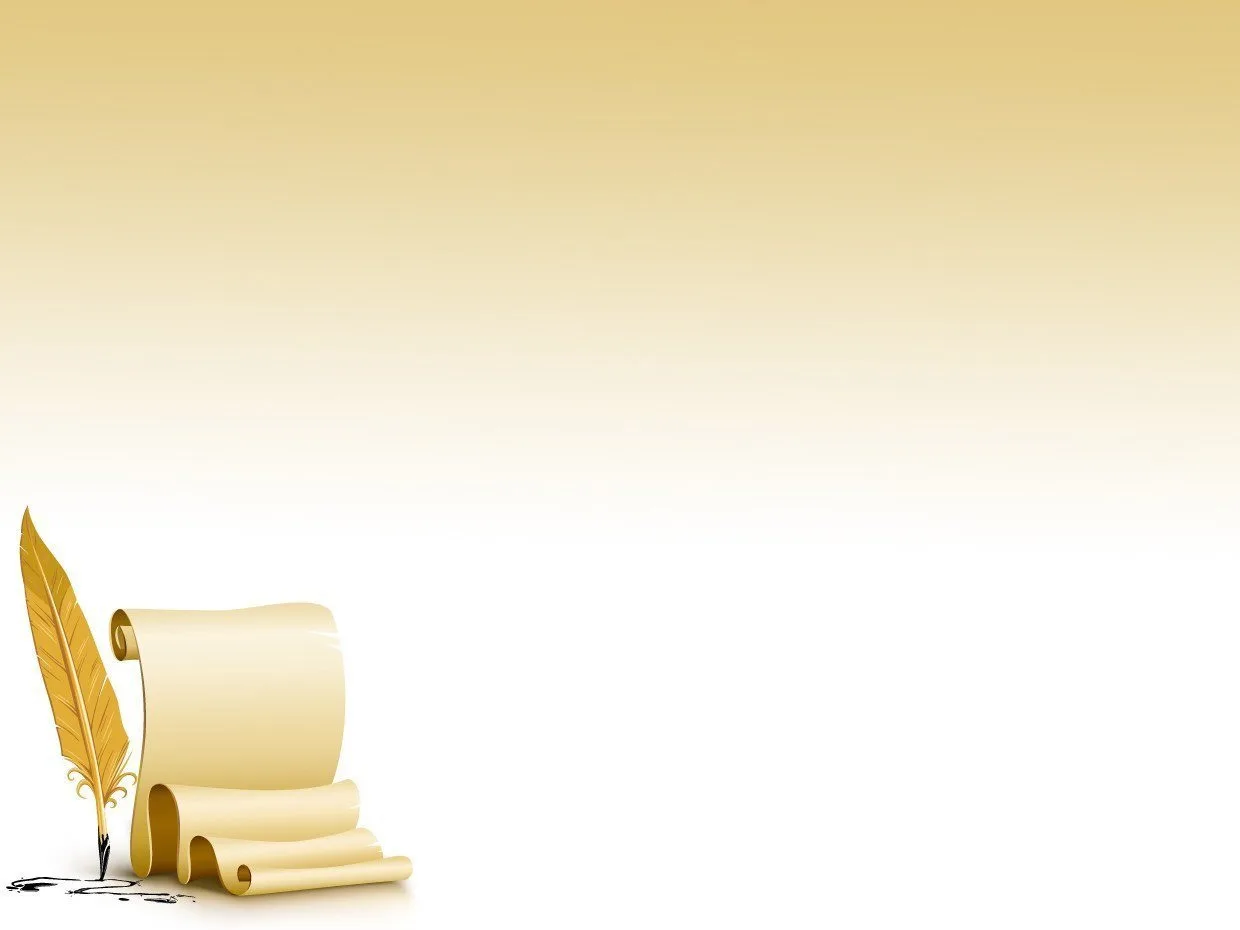 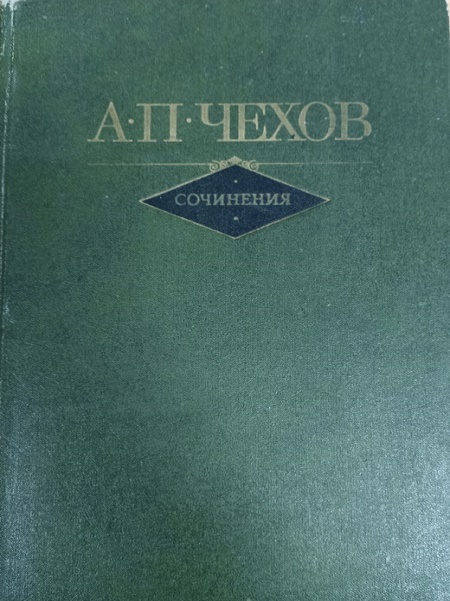 Чехов. А.П. 
      Сочинения в двух томах. Том 2 / А.П. Чехов. - Москва: Художественная литература, 1982. – с.
В том вошли рассказы и повести 1894-1903 годов. («Учитель словесности», «Анна на шее», «Дом с мезонином», «Невеста») и пьесы: «Чайка», «Три сестры», «Вишневый сад» и др.
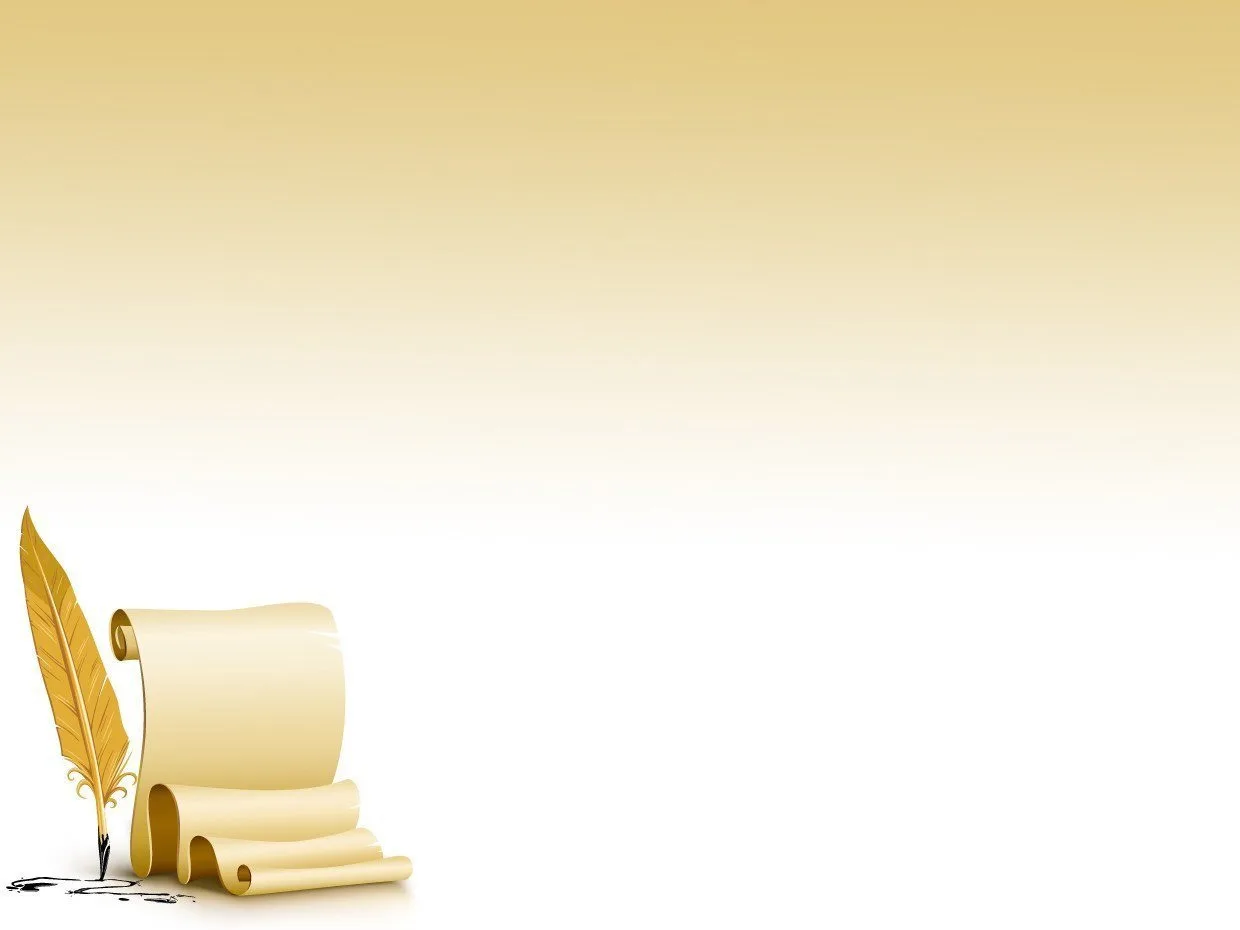 А. П. Чехов
    Собрание сочинений в двух томах. 1 том / А. П. Чехов. – Москва: Полиграфические ресурсы, 
2001. – 509 с.
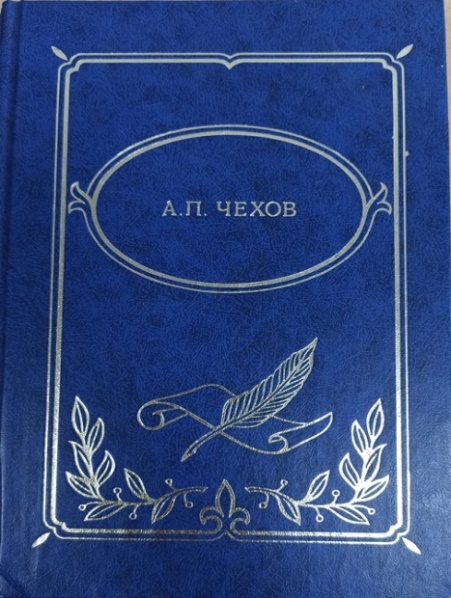 Содержит рассказы, повести, статьи.
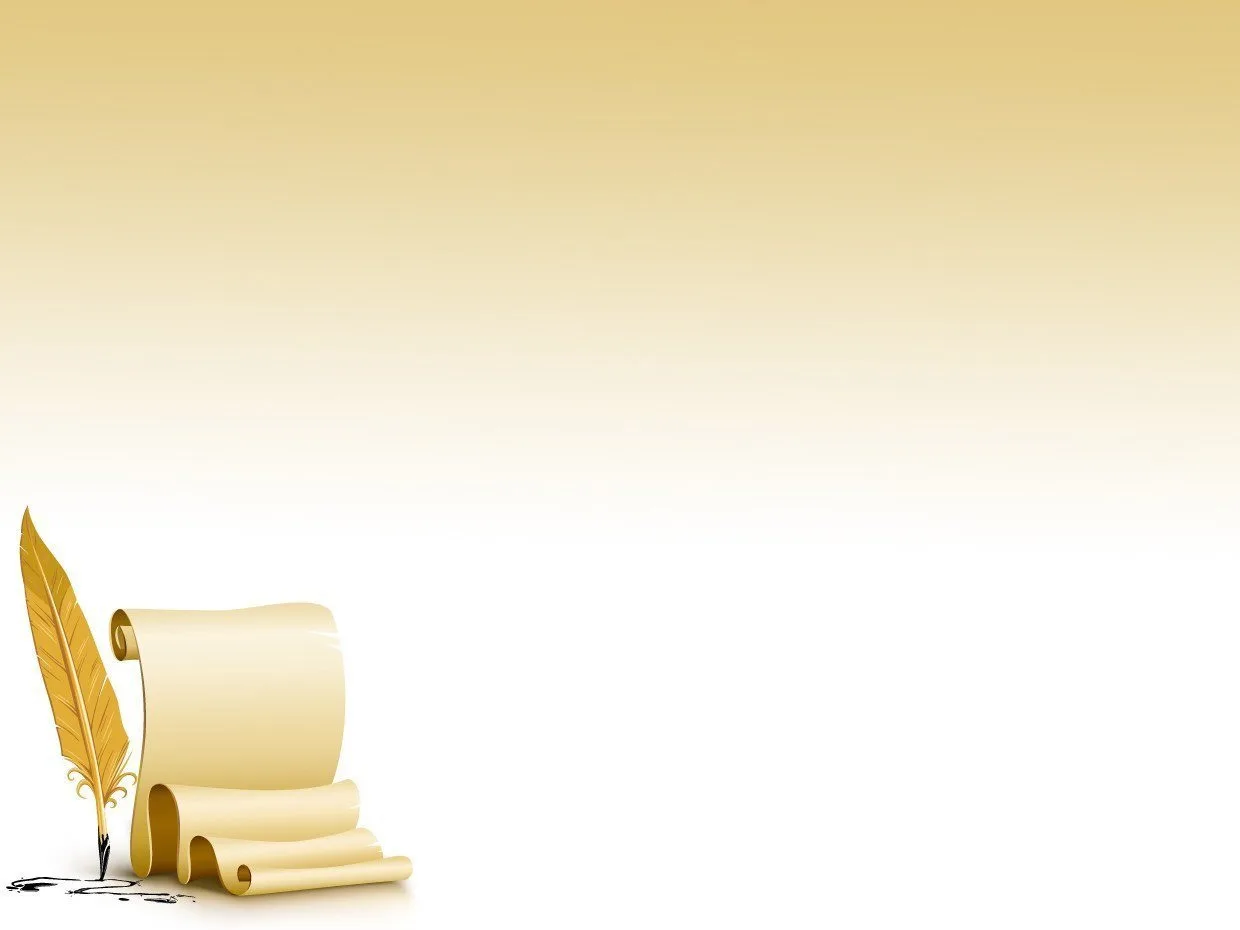 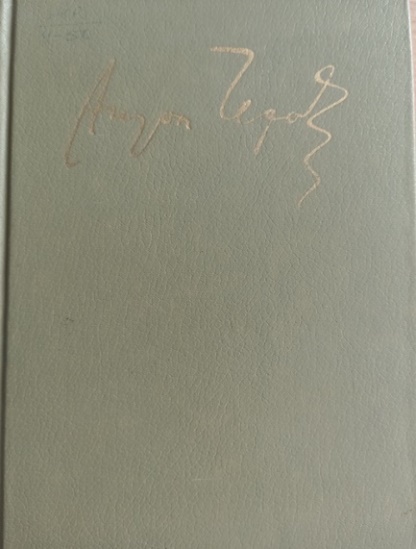 Чехов А.А.
     Сочинения в четырех томах. Том третий. Рассказы и повести / А. П. Чехов. – Москва: Правда,  – 1984. - 575 с. : ил.
В третий том сочинений вошли рассказы и повести 1895-1903 г
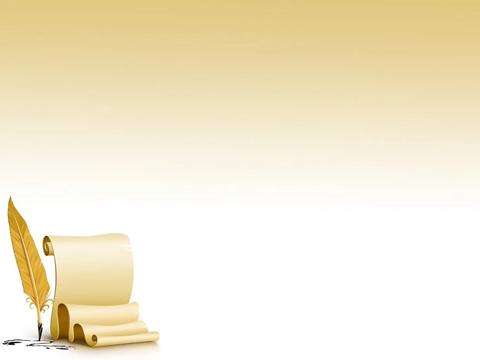 Чехов А.П. 
      О любви: Рассказы и повести/ А. П. Чехов. - Москва: Советская Россия, 1991. - 384 с.: ил.
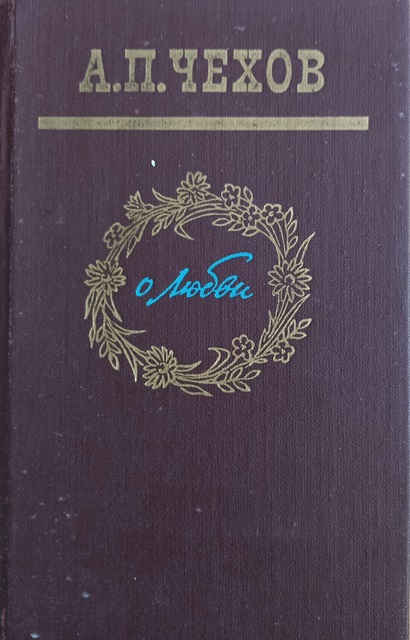 Книгу составили широко известные произведения автора, проницательного художника и знатока самого сокровенного в тайниках человеческой души.
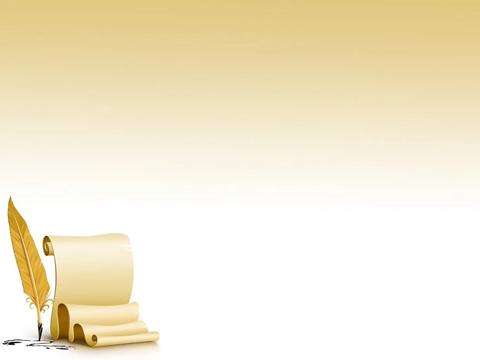 Чехов А.П 
       Дом с мезонином: Повести и рассказы.- Москва: 
Художественная литература, 1983. – 303 с.
  
  В книгу вошли произведения созданные Чеховым в 1896-1903 гг: повести «Моя жизнь», «Мужики», «В овраге», а также рассказы «Дом с мезонином», «Ионыч», «Человек в футляре», « О любви», «Душечка» и др.
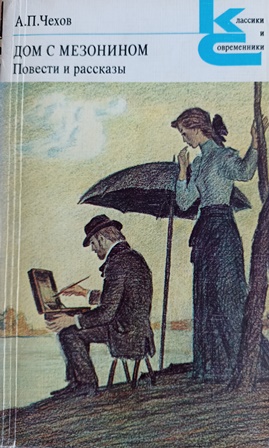 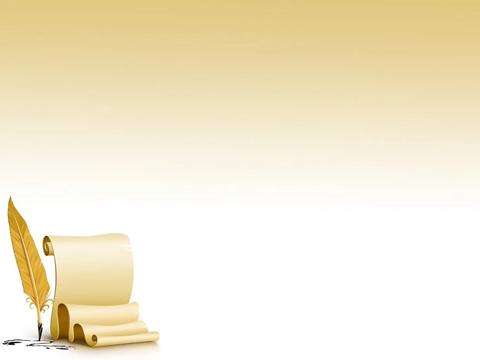 Спасибо за внимание!
@ МАУ   Центральная районная библиотека